Figure 1. Activation map during action observation (AO in green) and imitation (IMI in blue) showed among other regions ...
Cereb Cortex, Volume 26, Issue 5, May 2016, Pages 2215–2224, https://doi.org/10.1093/cercor/bhv066
The content of this slide may be subject to copyright: please see the slide notes for details.
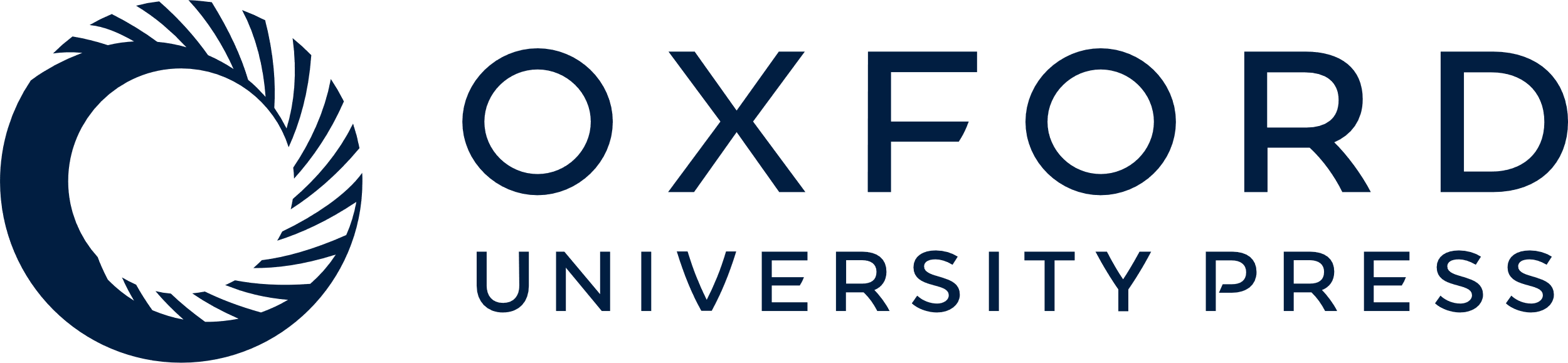 [Speaker Notes: Figure 1. Activation map during action observation (AO in green) and imitation (IMI in blue) showed among other regions activation of the ventral and dorsal part of the pars opercularis (BA44ventral and BA44dorsal) and the pars triangularis (BA45) of the inferior frontal gyrus (IFG). The maximum peak voxel of the conjunction analysis of IMI and AO is presented in yellow and includes BA44dorsal and BA45 of IFG as well as the posterior parietal cortex (PPC; according to anatomy toolbox (superior parietal lobule; SPL; 7PC), the anterior intraparietal sulcus (AIP; according to anatomy toolbox hlp3), the ventral temporal gyrus (VTG), and the visual cortex. Plot bars of activation from maximum activated peak voxel are demonstrated during grasping an object (GR), IMI, and AO.


Unless provided in the caption above, the following copyright applies to the content of this slide: © The Author 2015. Published by Oxford University Press. All rights reserved. For Permissions, please e-mail: journals.permissions@oup.com]